Запорізький національний університет
Кафедра міжнародної економіки, природних ресурсів та економіки міжнародного туризму
Лекція 3Структура національної економіки
Лектор: Кусакова Юлія Олександрівна
2
Питання лекції:
1. Структура національної економіки: поняття, види2. Економічний розвиток та економічне зростання3. Організаційно-економічні засади структурної політики держави (самостійно)
Структура національної економіки: поняття, види
3
4
Модель структури економіки за К. Кларком та Д. Беллом
Сучасні рівні дослідження економічної структури
5
Види структур національної економіки
6
7
Відтворювальна структура
характеризує частку вартості створених засобів виробництва предметів споживання у загальному обсязі валового національного продукту – якщо мова йде про матеріально-речовий склад та частку фондів заміщення, споживання, нагромадження – якщо мова йде про вартісний склад макропоказника
пов’язана з матеріально-речовим та вартісним складом створеного у суспільстві валового національного продукту.
нагромадження якоюсь мірою обмежує споживання. Але чисте нагромадження в той час є джерелом розширеного відтворення, сприяє економічному зростанню. Збільшення нагромадження веде до скорочення можливостей споживання, і навпаки.
Норма нагромадження:
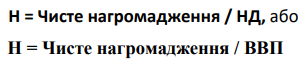 Норма нагромадження вважається достатньою, якщо становить приблизно 25% від ВВП. Якщо частка нагромадження у ВВП менша, то в економіці можуть спостерігатися застійні явища, оскільки не вистачає коштів
для відновлення застарілих основних засобів. Тоді процеси відтворення не ефективні. Проте надто висока норма нагромадження (більше 30%) одночасно знижує можливості споживання, зменшує фонд споживання у ВВП.
Галузева структура характеризує внесок окремих видів економічної діяльності (галузей) у загальний обсяг макроекономічних показників
8
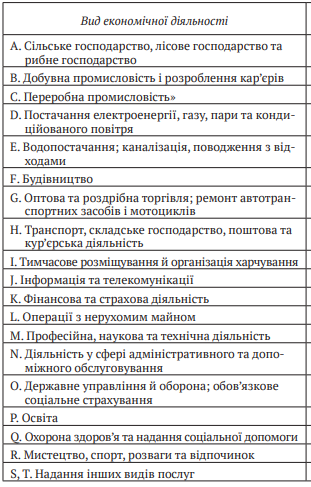 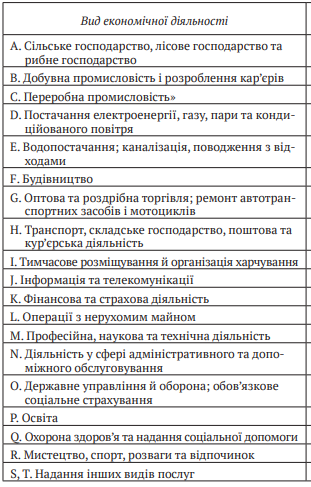 9
Зміна структури валової доданої вартості за видами економічної діяльності в Україні за період 2010-2020 рр.
10
Зайнятість населення по видам економічної діяльності в Україні, тис. осіб, 2020 р.
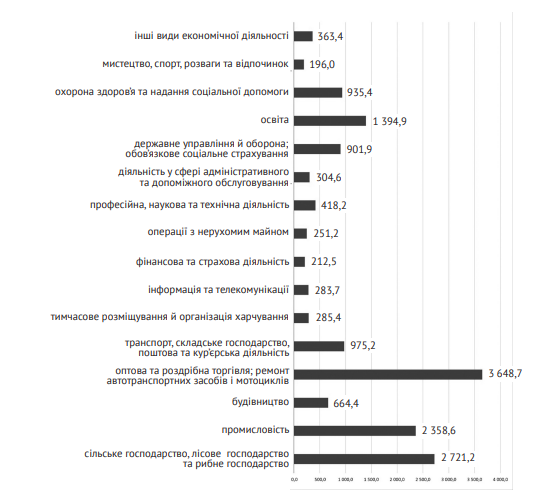 11
Структура валової доданої вартості за видами економічної діяльності, %
12
Висновки і тенденції з аналізу галузевої структури
основну частину валової доданої вартості виробляють підприємства, що належать до розділів А, С та G. Враховуючи тенденції зносу основних фондів у переробній промисловості, який досяг 77% ще у 2016 р., перспективи розвитку цієї галузі досить невизначені. Таким чином, основою української економіки можна вважати сільське господарство та торгівлю, в яких зайнято 40% трудящих, які виробляють 27% валової доданої вартості.
зниженні частки освіти та охорони здоров’я у валовій доданій вартості. Це може надавати довгостроковий негативний вплив на всю українську економіку, оскільки саме ці галузі є ключовими при подоланні економічних проблем, які мають системний характер
стабільне зростання «Державного управління та оборони; обов’язкового соціального страхування (O)» у структурі валової доданої вартості, а також вибухове зростання коштів, вкладених у придбання систем озброєння, починаючи з 2015 р.
зростання галузей, що становлять основу постіндустріальної економіки. Йдеться про розділи Інформація та телекомунікації (J), Операції з нерухомим майном (L), Професійна, наукова та технічна діяльність (M). При цьому частка розділу К (Фінансова та страхова діяльність), який по суті формує образ сучасної світової економіки, впала майже вдвічі
13
Регіональна (територіальна) структура
пов'язана з характером розміщення продуктивних сил по території країни й виділяє два її головних аспекти: економіко-географічний й адміністративний. 

економіко-географічний аспект територіальної структури народного господарства пов'язаний з виділенням природно-економічних зон, великих економічних районів, територіальних комплексів, промислових і транспортних вузлів і т.п. 

адміністративний – з адміністративним поділом України на області, райони й автономну республіку Крим. При аналізі територіальної структури досліджується вклад кожного регіону в загальний обсяг створеного валового національного продукту.
14
Соціальна структура
характеризує розподіл національної економіки за формами власності – державною, комунальною, приватною, власністю міжнародних організацій

Державне рулювання структури економіки – це вплив держави на співвідношення її складових елементів. Такий вплив може здійснюватися через установлення темпів росту галузей народного господарства, що відповідають інтересам державної соціально-економічної політики
Економічний розвиток та економічне зростання
15
16
Економічний розвиток суспільства – це еволюція його виробничих сил і виробничих відносин, що відбувається на базі розширеного відтворення
Економічне зростання
Показники динаміки економічного розвитку не завжди піддаються кількісній оцінці. У зв’язку з такими складностями вимірювання економічного розвитку в макроекономіці найчастіше аналізується економічне зростання.
це розширення масштабів виробництва, зростання випуску продукції, збільшення національного доходу або валового національного продукту, тобто економічне зростання характеризується зміною обсягів товарів та послуг, що виробляють у країні.
17
два типи економічного зростання
Екстенсивне зростання
Інтенсивне економічне зростання
відбувається завдяки збільшенню кількості факторів виробництва при збереженні його попередньої економічної основи. Цей тип є порівняно простим типом економічного зростання. Головна його перевага полягає в тому, що він забезпечує найлегший шлях підвищення темпів господарського розвитку, порівняно швидко та відносно дешево дозоляє збільшити економічний потенціал країни.
це більш складний тип зростання, оскільки вирішальну роль тут відіграє науково-технічний прогрес. Відповідно цей тип зростання передбачає високий рівень розвитку виробничих сил, техніки, технології, високий професійний рівень робітників. Інтенсивний тип зростання дає можливість здолати проблему обмеженості ресурсів. Тобто одним з найбільш важливих джерел економічного зростання стає ресурсозбереження, що значно дешевше для населення ніж зростання кількості задіяних ресурсів.
Взаємозв’язок стратегії економічного розвитку та структури національної економіки
18
19
Класифікація факторів економічного зростання
20
Економічне зростання – це складова економічного розвитку та показники, що його вимірюють.
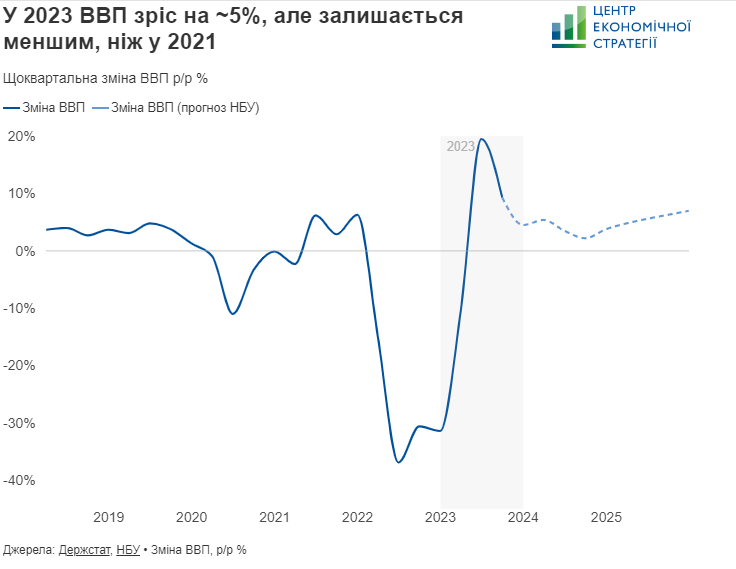 21
22
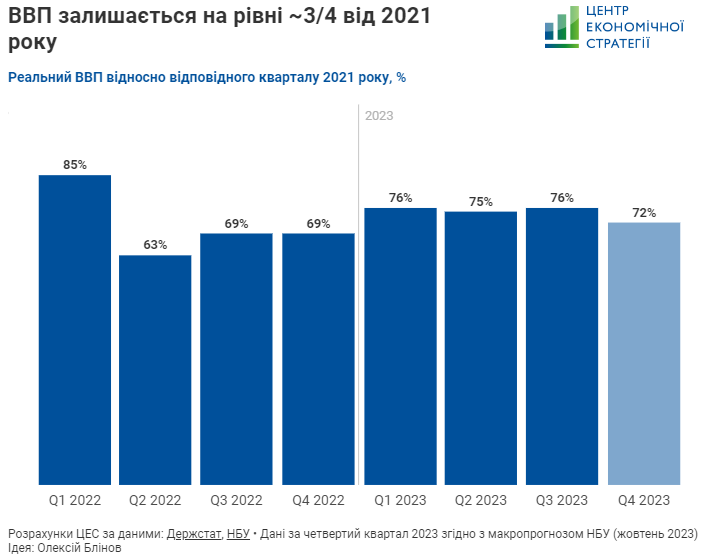 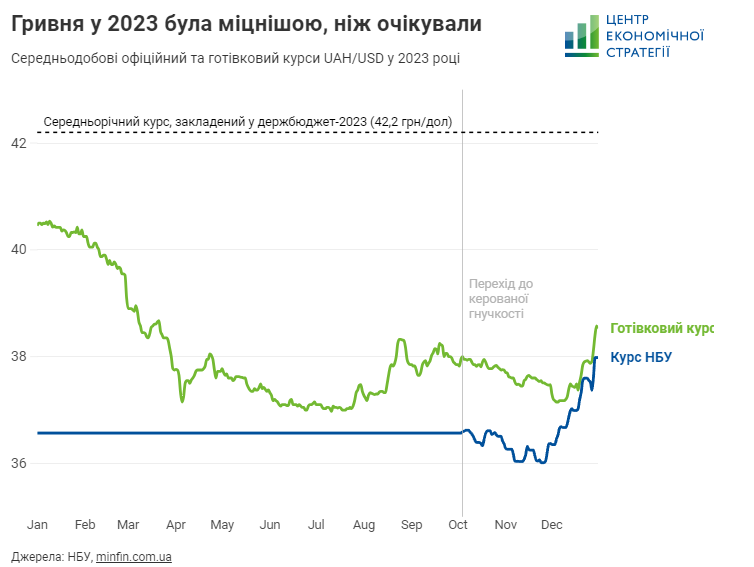 23
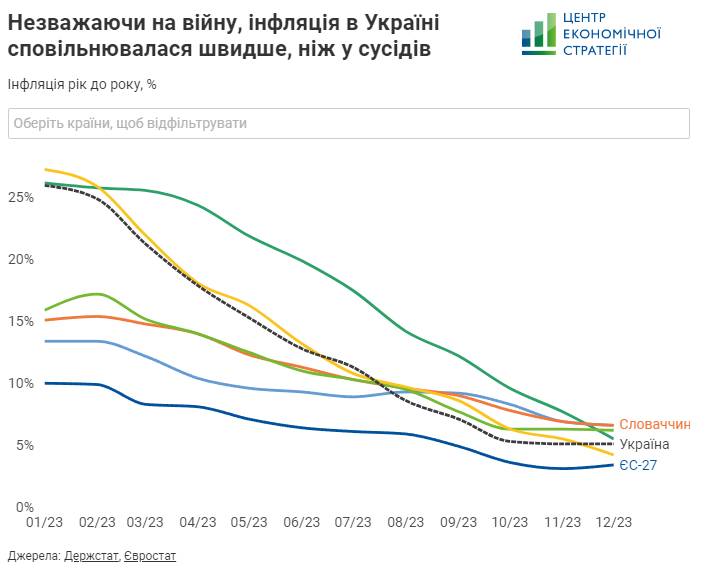 24
25
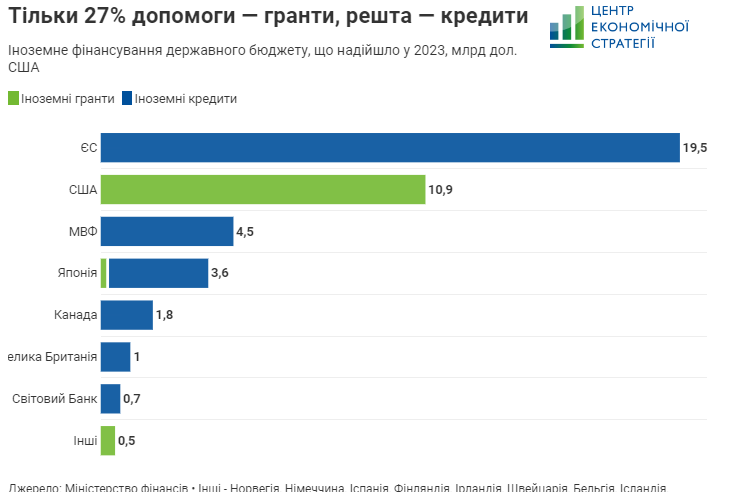 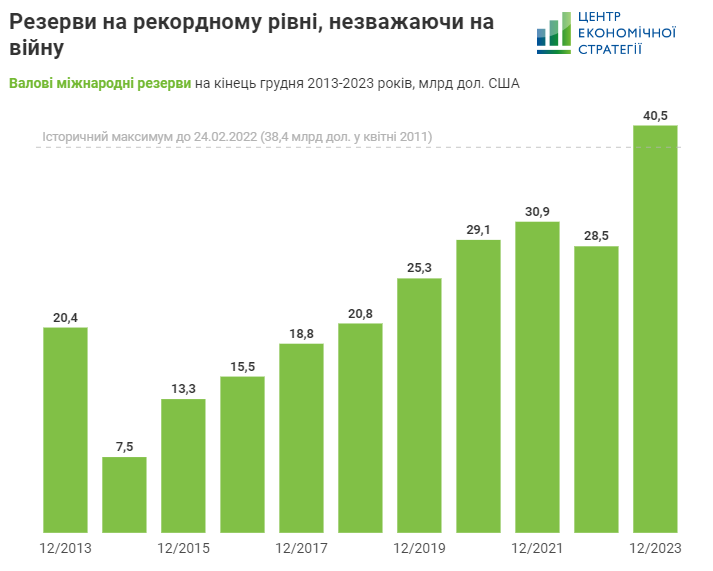 26
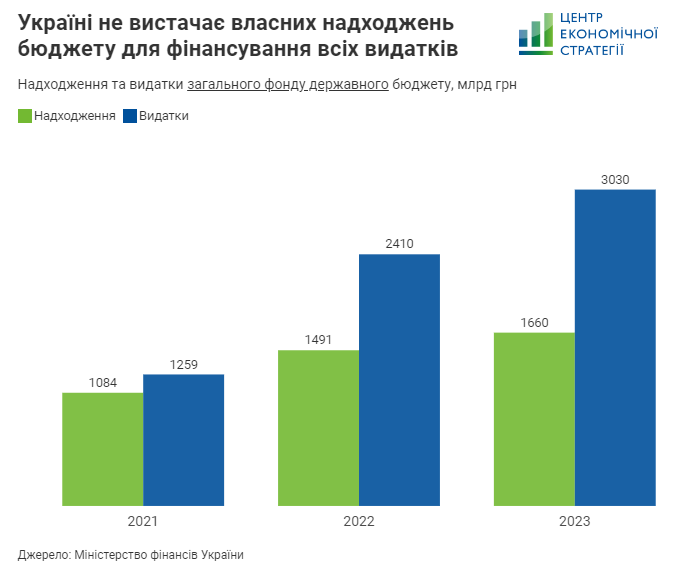 27
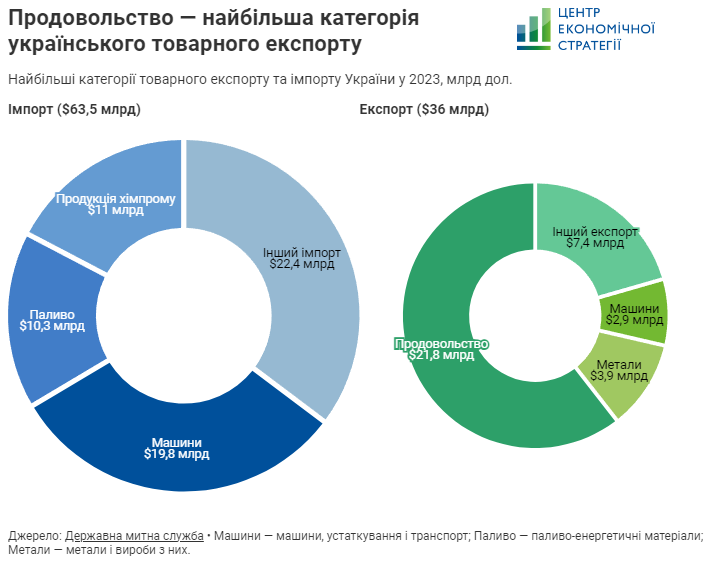 28